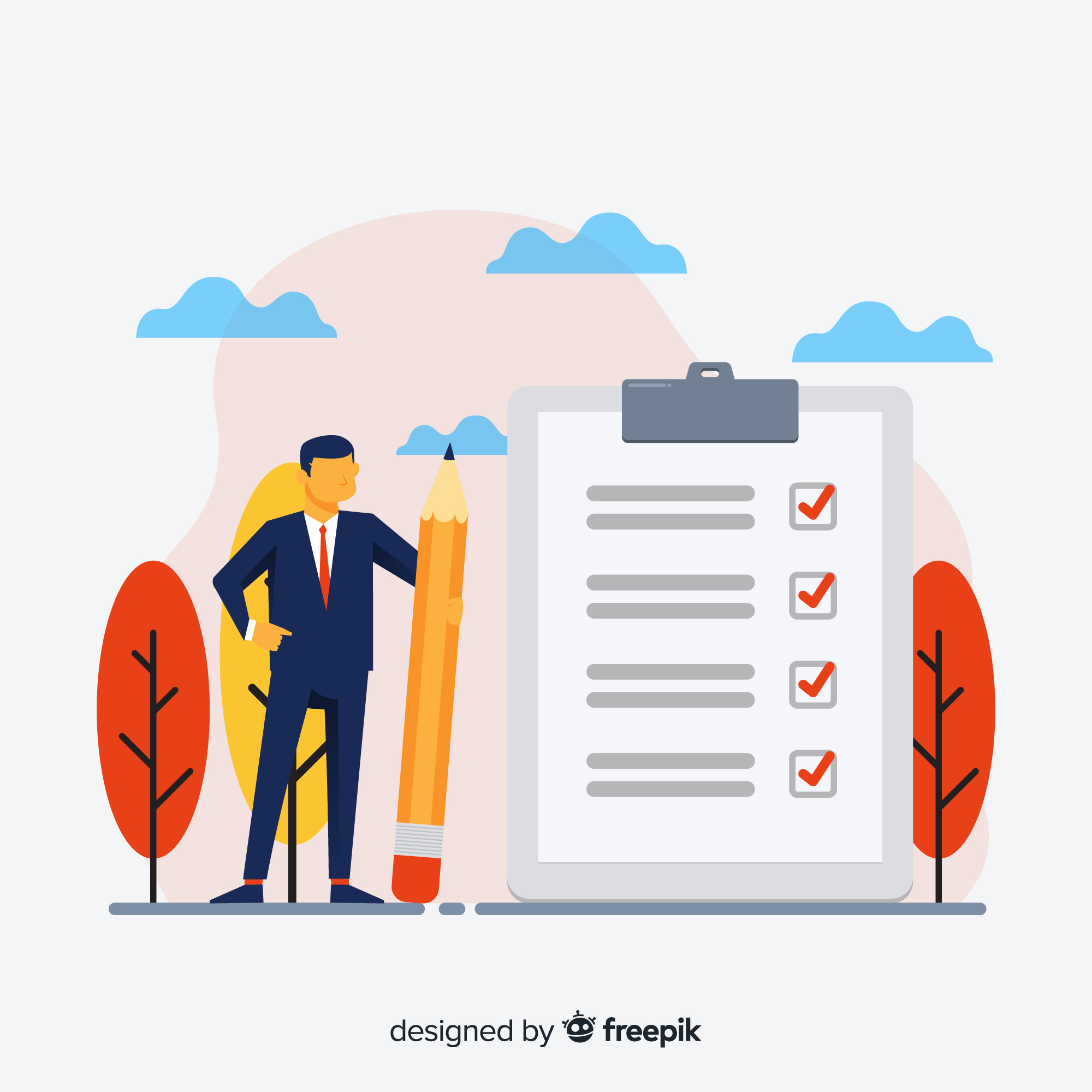 PRIORIDADES DEL 2022
“Solo creceremos y competiremos si todos tenemos interiorizados nuestras prioridades en cada área y trabajamos como equipo”
LO MEJOR DEL 2021 A REPETIR EN EL 2022
Del año 2021 destacaría los siguientes hitos
 DEPARTAMENTO DE LABORAL ..
DEPARTAMENTO DE FISCAL y CONTABLE…
 DEPARTAMENTO DE JURÍDICO…
MEJORAS REALIZADAS ….
CRECIMIENTO…
CASOS DE ÉXITO con clientes…
EJEMPLOS DE PROFESIONALIDAD del personal…
LO QUE NO DEBEMOS VOLVER A REPETIR
EJEMPLOS
Tenemos que recuperar la cifra de facturación  y/o número  de clientes que posiblemente no continuarán, en los servicios de fiscal-contable, y laboral. Este porcentaje actualmente se mueve en un 10%. Esto significa que la cifra de recuperación o crecimiento deberá moverse entre un 12% o un 15% (15%-10% = crecimiento real 5%).
Por otra parte, el área de jurídico o servicios de asesoría de no recurrencia, deberemos ser más proactivos a efectos de ayudar a conseguir que la cifra global del despacho no disminuya con respecto a la del 2021. Para ellos identifiquemos a los 20 clientes de mayor volumen de negocio e intentemos proponerle más servicios que hasta la fecha no se les ha ofrecido.
Para conseguir mayores ingresos en todos los departamentos tenemos que ser muy sistemáticos y constantes en saber generar más oportunidades: 
3.1) VISITAS A CLIENTES MÁS IMPORTANTES
3.2) PRESENTACIONES Y VISITAS A NUEVOS CLIENTES. PLAN DE ACCIÓN 2022
3.3) PRESENTACIONES POR WEBINAR DE NOVEDADES Y CASOS DE ÉXITO A CLIENTES POTENCIALES
3.4) SER CONSTANTES EN PUBLICAR EN EL BLOG Y ENVIAR CIRCULARES
3.5) PUBLICAR Y SER CONSTANTES EN LAS REDES SOCIALES.
PRIORIDADES DEL 2022 AREA COMERCIAL (I)
EJEMPLOS
Tenemos que disminuir el numero de incidencias y errores respecto al 2021 en los departamentos ..
Los responsables de área cada mes deberán organizar un mínimo de 2 reuniones con sus equipos para hacer un seguimiento de todas las oportunidades y sacar ideas o nuevas iniciativas que ayuden a llegar a nuevos clientes o sectores.
Tenemos que sistematizar y ordenar a nivel interno, toda la información relativa a infraestructura tecnológica (servidores externos, internos, webs, correos electrónicos, …), tenemos que establecer procedimientos y manuales, en resumen reforzar la seguridad.
Análisis de nuevas posibles inversiones de software para mejorar  y optimizar procesos en los servicios de …..
PRIORIDADES DEL 2022 CALIDAD Y MEJORAS (II)
EJEMPLOS
Tenemos que impartir sesiones de formación sobre las siguientes temáticas y en los departamentos de ….Novedades leyes de presupuestos, Reforma laboral, Campaña de renta y sociedades….ELABORAR UN INDICE DE TEMATICAS, ELABORAR UN CALENDARIO Y BUSCAR EXPERTOS ( externos o internos)
PRIORIDADES DEL 2022 FORMACIÓN  (III)
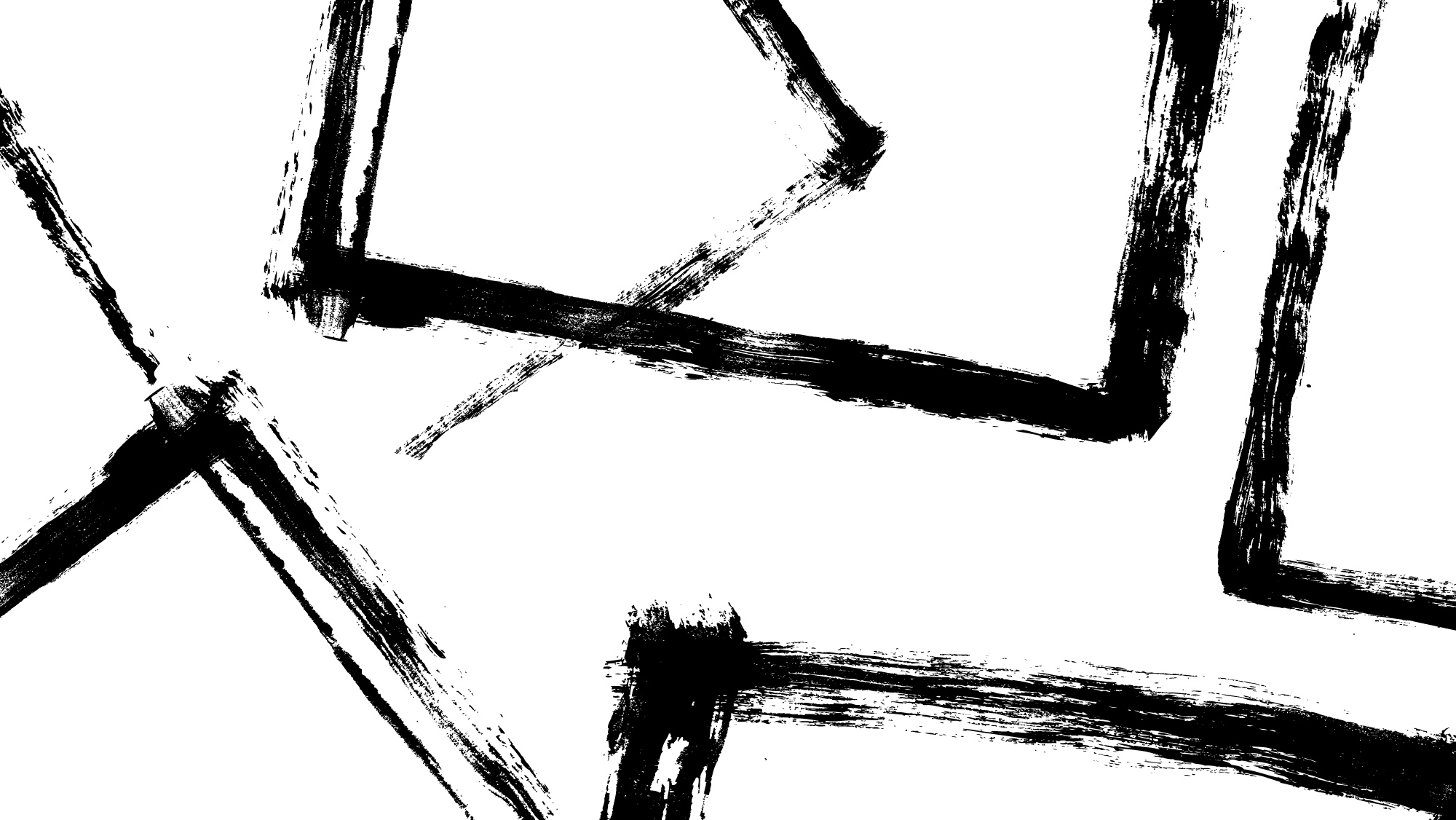 RESUMEN DE PRIORIDADES 2022 (IV)
TENER CLAROS LOS OBJETIVOS EN CADA AREA Y TRABAJAR EN EQUIPO
CONSEGUIR CADA MES NUEVAS OPORTUNIDADES, BIEN DE PETICIONES DE LOS PROPIOS CLIENTES O DE CLIENTES NUEVOS
CONSEGUIR CRECER EN INGRESOS DE RECURRENCIA EN TODOS LOS DEPARTAMENTOS. MÁS INGRESOS QUE BAJAS
SER MUY PROACTIVOS EN PRESENTACIONES Y COMUNICANDO PARA GENERAR MÁS OPORTUNIDADES DE NEGOCIO (nuevos asuntos o nuevos clientes) 
Ser constantes en las REUNIONES MENSUALES  con el fin de generar nuevas ideas y hacer un seguimiento estricto de todas las oportunidades
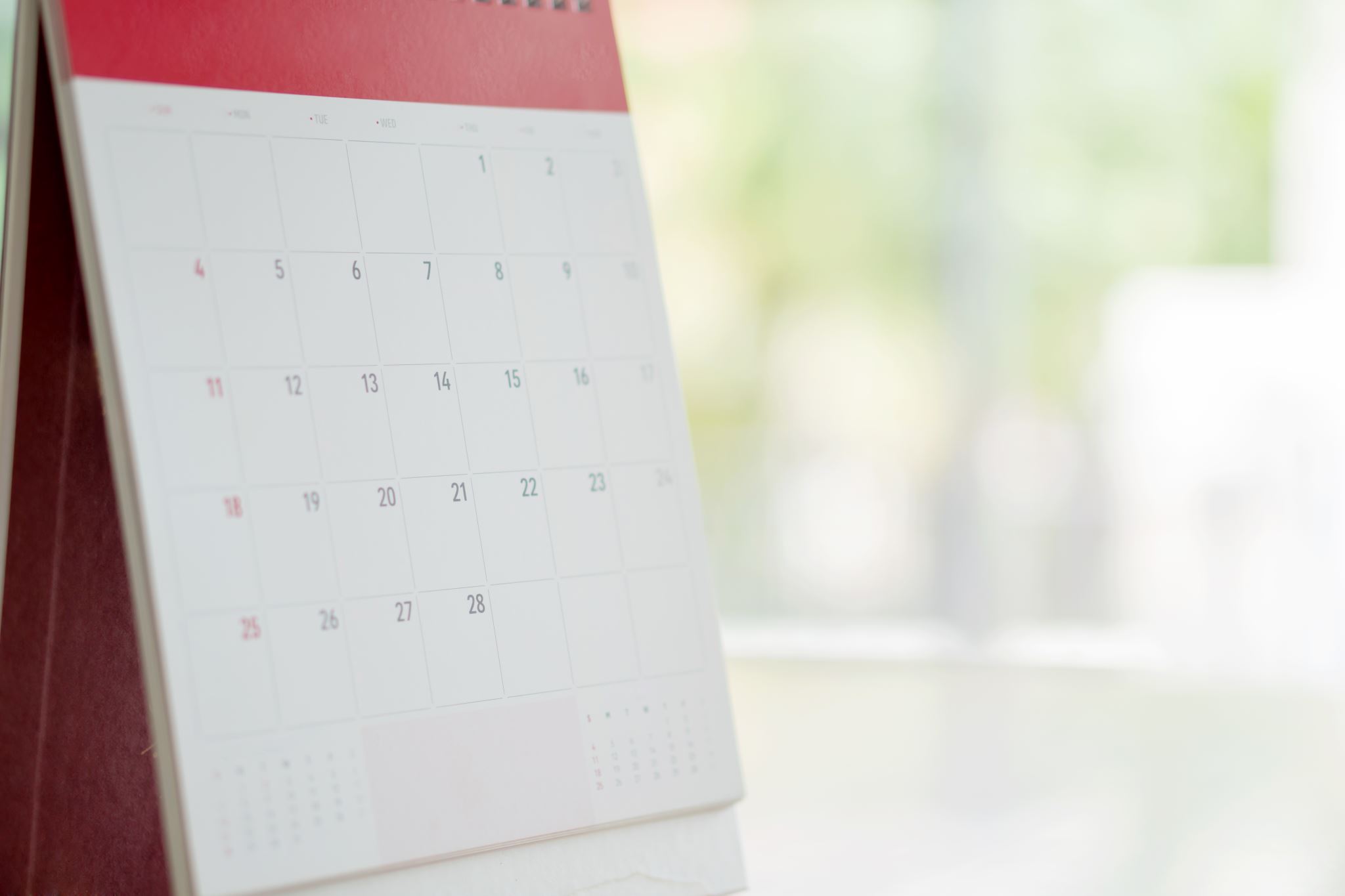 EL 2022 PUEDE SER UN  AÑO DE CRECIMIENTO
“Las cosas importantes hay que hacerlas entre todos”
GRACIAS A TODOS